RAG 2021

Tutorial de Avaliação da Ação
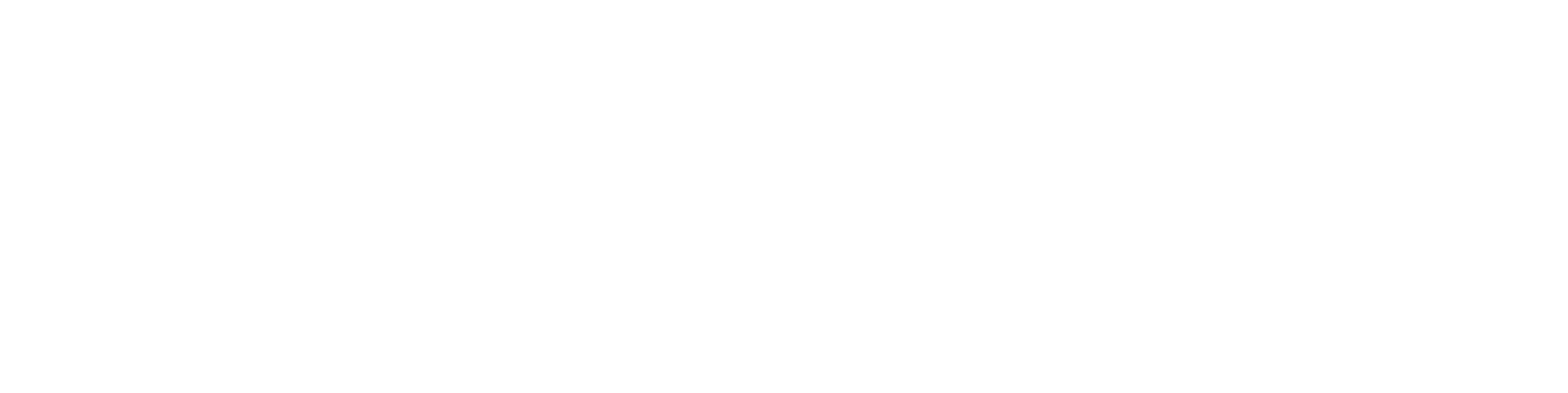 Avaliação da Ação – RAG 2021
Acesso ao módulo RAG/MONITORA

Para acessar o módulo RAG, no sistema informatizado MONITORA, o usuário deverá acessar a internet e digitar: http://servicos.seplag.mt.gov.br/monitoraRag/. 

Para o 1º acesso, o usuário deverá clicar na opção Esqueci minha senha e em seguida inserir as seguintes informações solicitadas:

Usuário (o padrão é o CPF, sem pontos, para todos os usuários, mas para os servidores do Poder Executivo pode ser também a matrícula), 
CPF;
Data de Nascimento.

Depois clicar na opção Enviar link de ativação, onde uma senha provisória será criada e enviada no e-mail de cadastro do usuário, com as informações para o acesso inicial, conforme Tutorial “Primeiro acesso RAG MONITORA” disponível em http://www.seplag.mt.gov.br/index.php?pg=ver&id=6269&c=114&sub=true e na página inicial do sistema conforme endereço citado acima, opção Manuais e Autocapacitação.

Dicas: 

1) Se o usuário tem acesso ao Portal do Servidor e Recadastramento (Poder Executivo) pode utilizar a mesma senha, sem precisar atualizá-la conforme procedimento descrito acima;

2) Se a senha provisória não chegar no seu e-mail, verificar junto ao NGER/área de Planejamento setorial, responsável pelo RAG, qual o e-mail está no cadastrado do módulo, se necessário, solicitar atualização.
3
Avaliação da Ação – RAG 2021
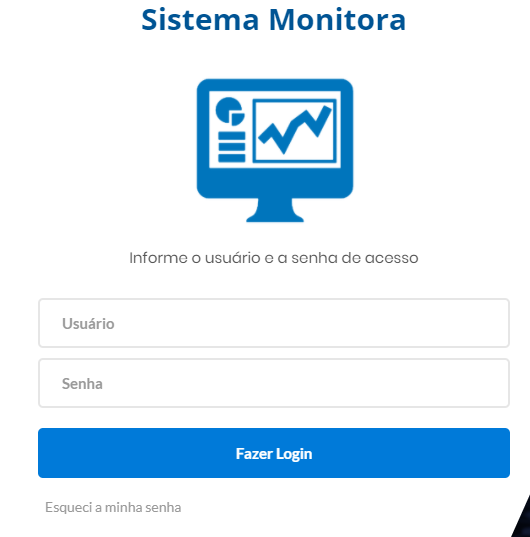 Atualização da senha
 para 1º acesso
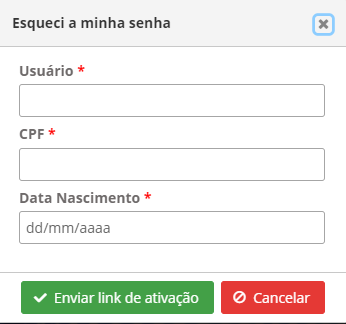 Esqueci minha senha
Campos necessários para  atualização da senha
3
Avaliação da Ação – RAG 2021
Para os demais acessos, o usuário só precisará informar na tela inicial, a opção Usuário, a Senha (enviada por e-mail ou alterada posteriormente), depois clicar em Fazer Login.
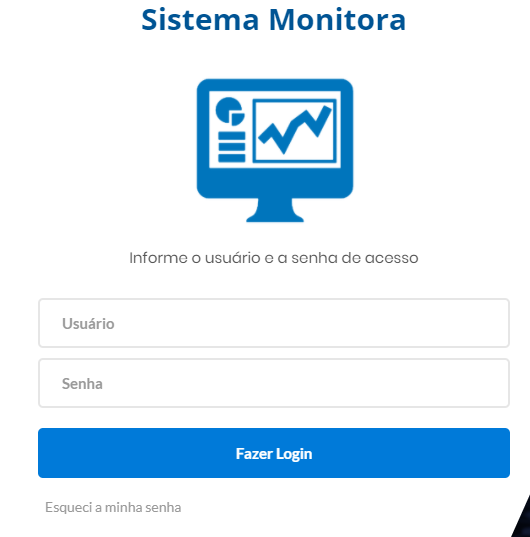 Observação: os responsáveis por Ação, inseridos no PTA e/ou atualizados no PTA Gerencial, no sistema FIPLAN, terão o cadastro automático no RAG/MONITORA, para inserção/edição das informações para Avaliação da Ação. 

Os demais usuários, que serão apenas visualizadores precisam solicitar o cadastro no módulo RAG para o NGER/Área de Planejamento de sua Unidade Setorial.
Usuário
Senha
4
Avaliação da Ação – RAG 2021
Após entrar no sistema, serão apresentados as duas opções de módulos do Sistema Monitora: Monitoramento e RAG, clicar na opção RAG, seja na tela principal ou no menu lateral.
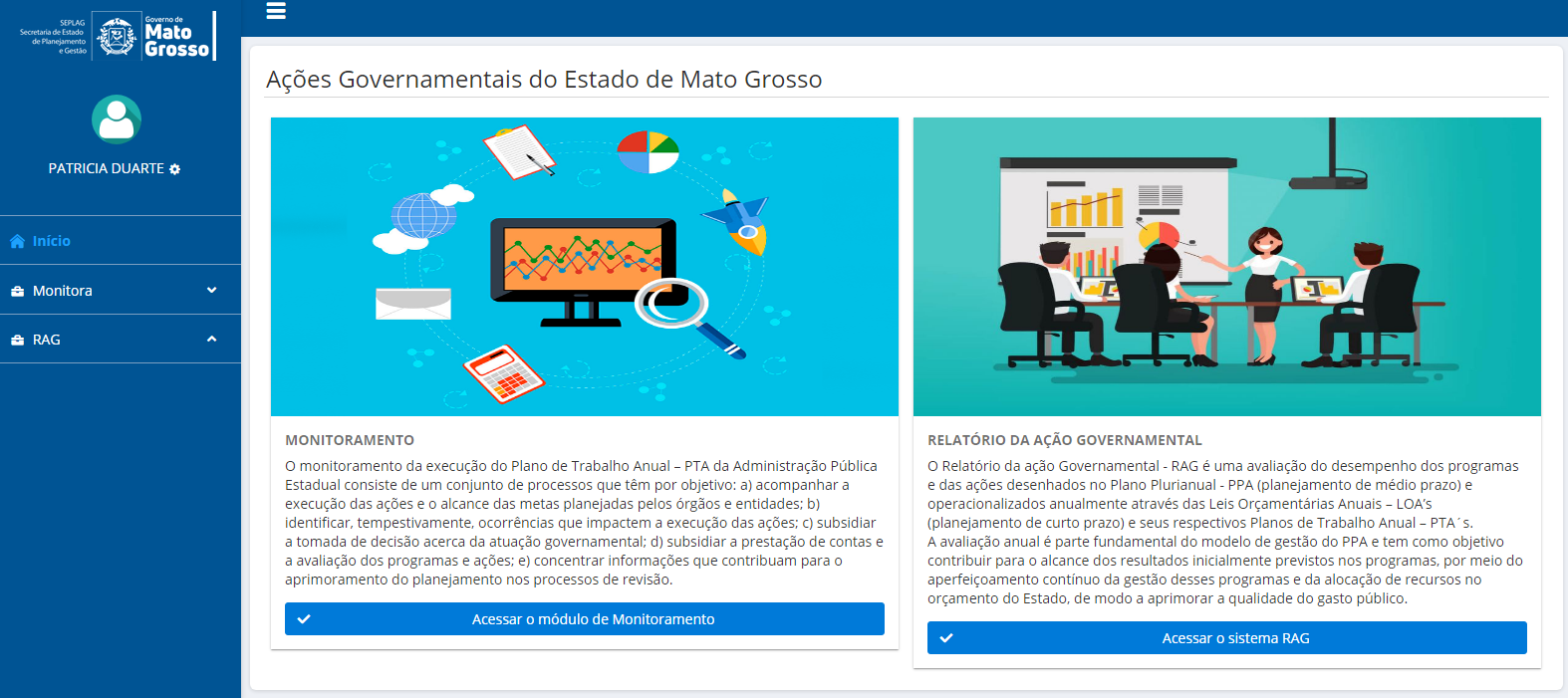 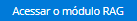 5
Avaliação da Ação – RAG 2021
Avaliação da Ação
Para os avaliadores (responsáveis por Ação) será disponibilizado uma tela com os Programas onde as Ações de sua responsabilidade estão vinculadas, bem como o Exercício do RAG, o Órgão e UO vinculados, conforme planejamento para o exercício.

Para acessar a Ação o usuário deve clicar primeiramente no Programa (ícone +), para que as Ações possam ser exibidas ao avaliador.
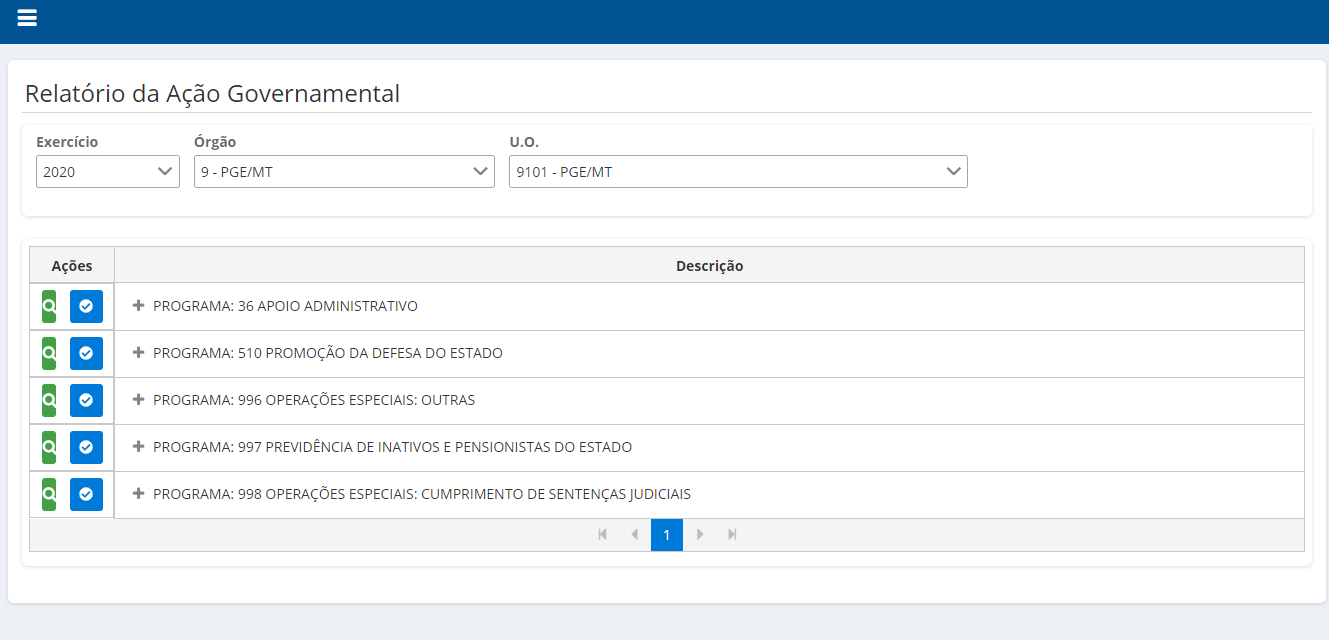 +
6
Avaliação da Ação – RAG 2021
Selecionar a Ação de sua responsabilidade e clicar no ícone                       , que apresenta as abas para inserção das informações necessárias à avaliação do Ação.
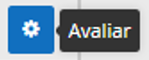 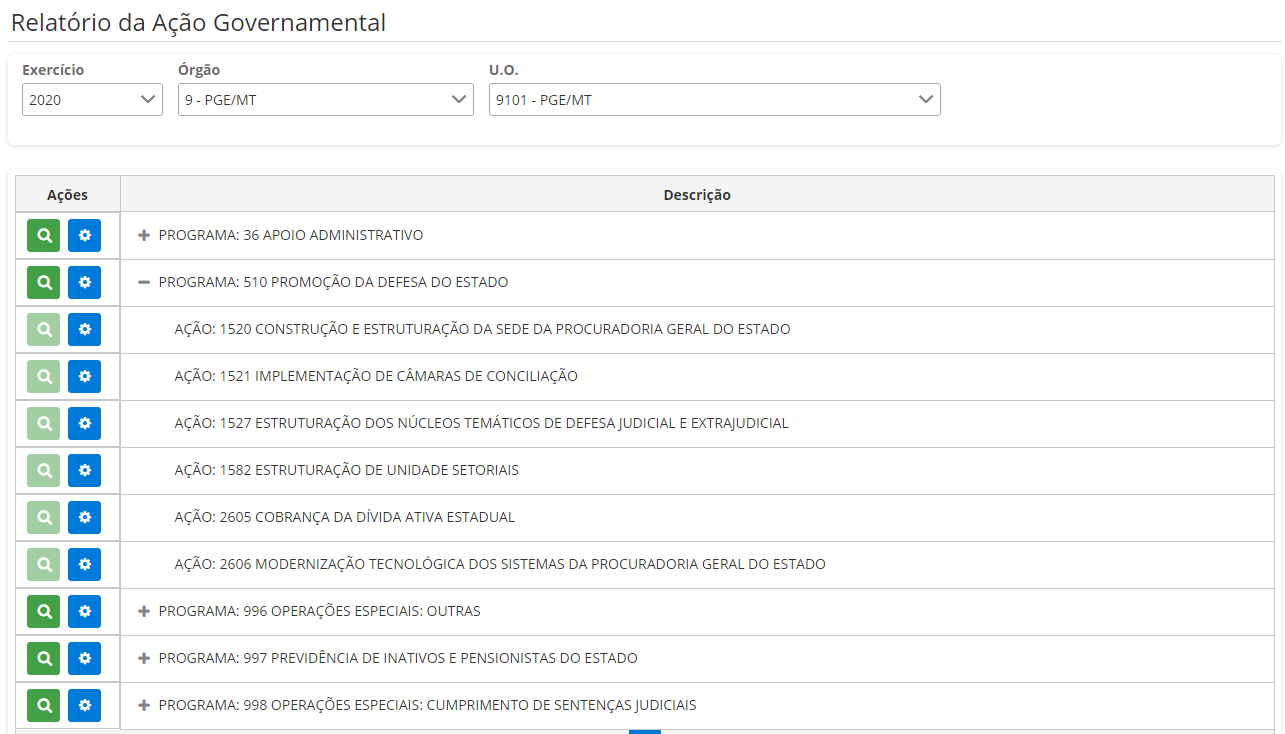 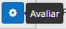 7
Avaliação da Ação – RAG 2021
2.1  Identificação
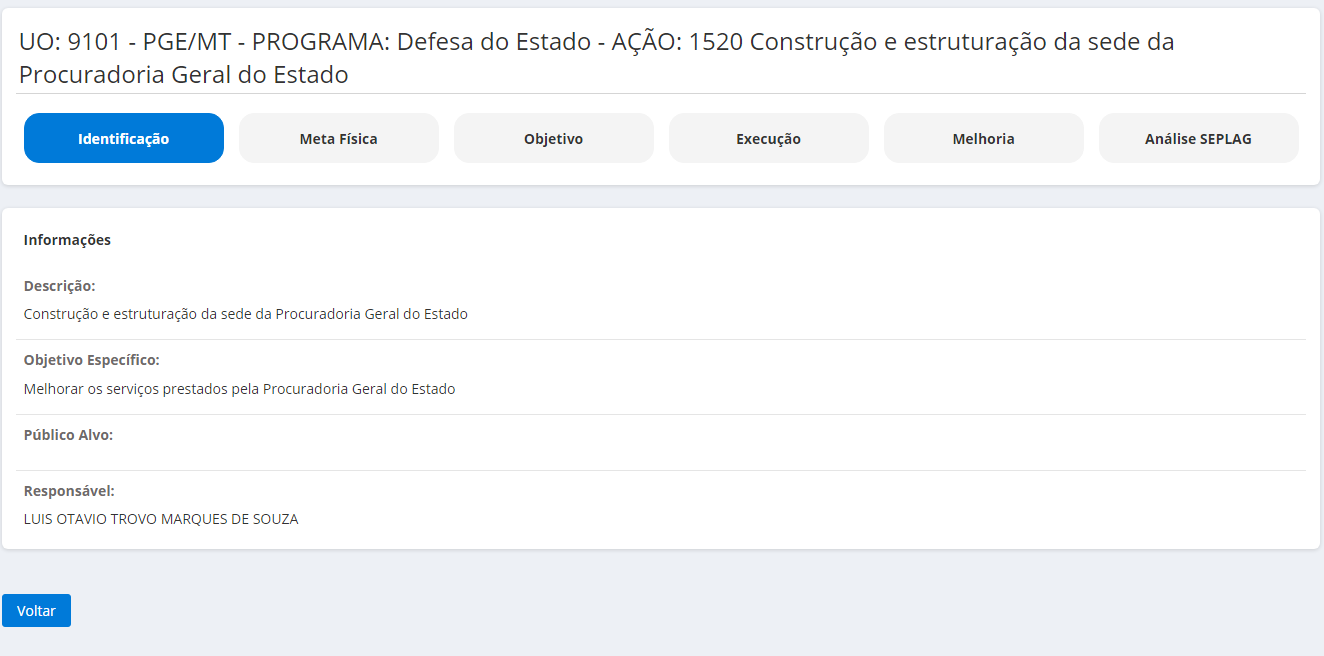 8
Avaliação da Ação – RAG 2021
Na aba “Identificação da Ação” pode-se visualizar as características relativas à Ação orçamentária em análise. São elas:

Descrição da Ação: indica o nome da ação, expressando claramente o seu objeto;

Tipo da Ação: classificação quanto ao produto: Projeto, Atividade e Operações Especiais. As ações orçamentárias podem ser apresentadas como:
Projetos - conjunto de operações limitadas no tempo, das quais resulta um produto que contribui para a expansão ou o aperfeiçoamento da ação de governo; 
Atividades - conjunto de operações que se realizam de modo contínuo e permanente, das quais resulta um produto necessário à manutenção da ação de governo;
Operações Especiais -são as despesas que não contribuem para a manutenção das ações de governo, das quais não resulta um produto, e não geram contraprestação direta sob a forma de bens ou serviços. Enquadram-se neste tipo de ação as despesas relativas a pagamentos de amortizações e encargos da dívida pública fundada, o pagamento de pensões e proventos de inativos e o pagamento de dívidas judiciais (precatórios).
9
Avaliação da Ação – RAG 2021
Objetivo especifico: indica o resultado imediato produzido pela realização da ação, descrevendo seu propósito, ou seja, o que se pretende alcançar com a entrega do(s) produto(s) nela previsto(s);

Público alvo: são os beneficiários diretos do(s) produto(s) da ação, ou seja, o grupo de pessoas ou segmento social que será beneficiado; constitui-se em uma estratificação do público alvo do programa;

Responsável da Ação: nome do usuário responsável pela execução ação.
10
Avaliação da Ação – RAG 2021
2.2  Meta Física
Apresenta dois tópicos que organizam as informações e contribuem para as análises de Meta Física da Ação:
Previsto x Realizado;
Análise da Meta Física

Para acessar o detalhamento de cada tópico, basta o usuário clicar em cima do título desejado.
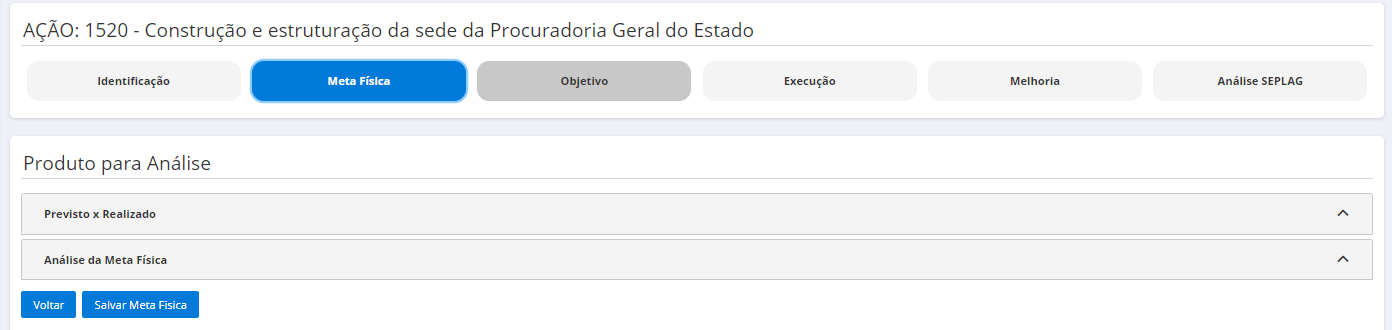 Após inserir informações, clique em Salvar
11
Avaliação da Ação – RAG 2021
Como a partir do PPA 2020-2023 existe a possiblidade de vários Produtos para uma mesma ação, a 1ª seleção nesta aba será o Produto para Análise.
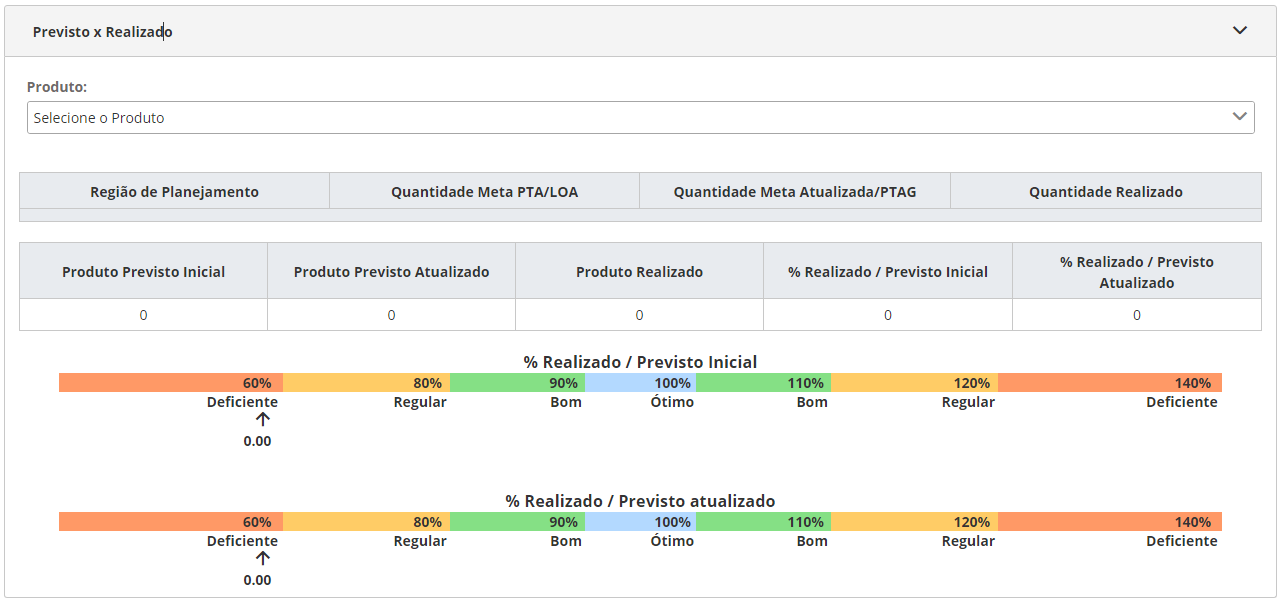 12
Avaliação da Ação – RAG 2021
Ao selecionar o produto destinado à análise, automaticamente, serão carregados os dados previstos (original e revisado) para este produto, por região de planejamento, conforme definido inicialmente no PTA Original e atualizados via PTA Gerencial/FIPLAN.
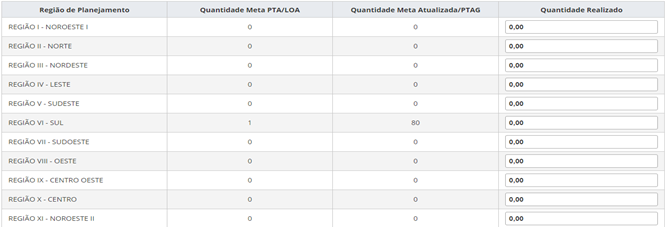 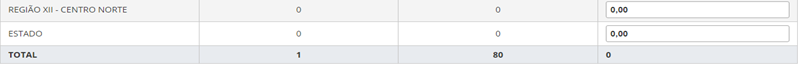 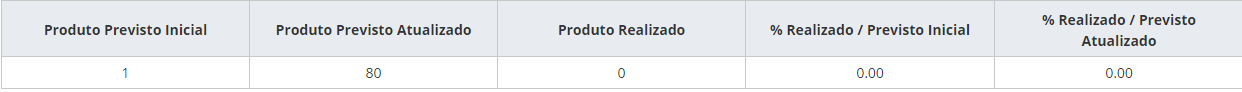 Ainda no quadro do tópico  Previsto x Realizado, na coluna “Quantidade Realizada”, devem ser inseridas as quantidades físicas realizadas, para o produto selecionado e por região de planejamento.
13
Avaliação da Ação – RAG 2021
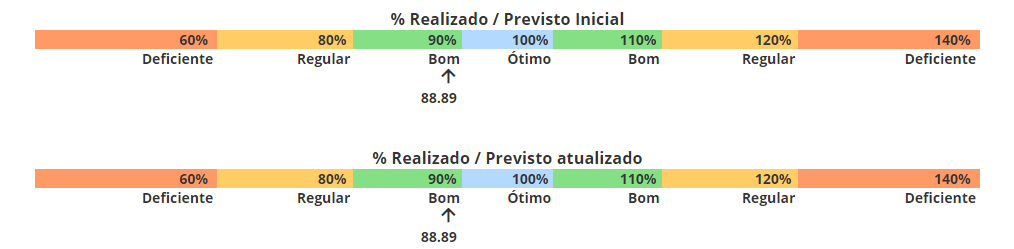 Para viabilizar as análises das metas físicas, no que se refere à eficiência e eficácia dos resultados finais para o exercício, o RAG utiliza a régua de parâmetros para enquadramento do desempenho alcançado pelo órgão/entidade na sua realização/execução da meta física. A régua também é utilizada para análise orçamentária/financeira, sendo os parâmetros sugeridos pela ABOP, aumentados em quatro vezes. 

O Manual Técnico de Elaboração do RAG 2021, apresenta os conceitos e orientações necessárias para subsidiar o preenchimento da aba Produto para Análise, o mesmo está disponível no site da SEPLAG (http://www.seplag.mt.gov.br/index.php?pg=ver&id=6269&c=114&sub=true) e na página inicial do sistema, opção Manuais e Autocapacitação (http://servicos.seplag.mt.gov.br/monitoraRag/).
14
Avaliação da Ação – RAG 2021
De posse das informações da meta física prevista (inicial e atualizada após créditos) e realizada, o avaliador, no caso o responsável pela Ação, deverá iniciar a etapa de análise através do preenchimento das questões orientadoras disponíveis. 

Em seguida, serão apresentadas as questões orientadoras para avaliação da respectiva Ação.
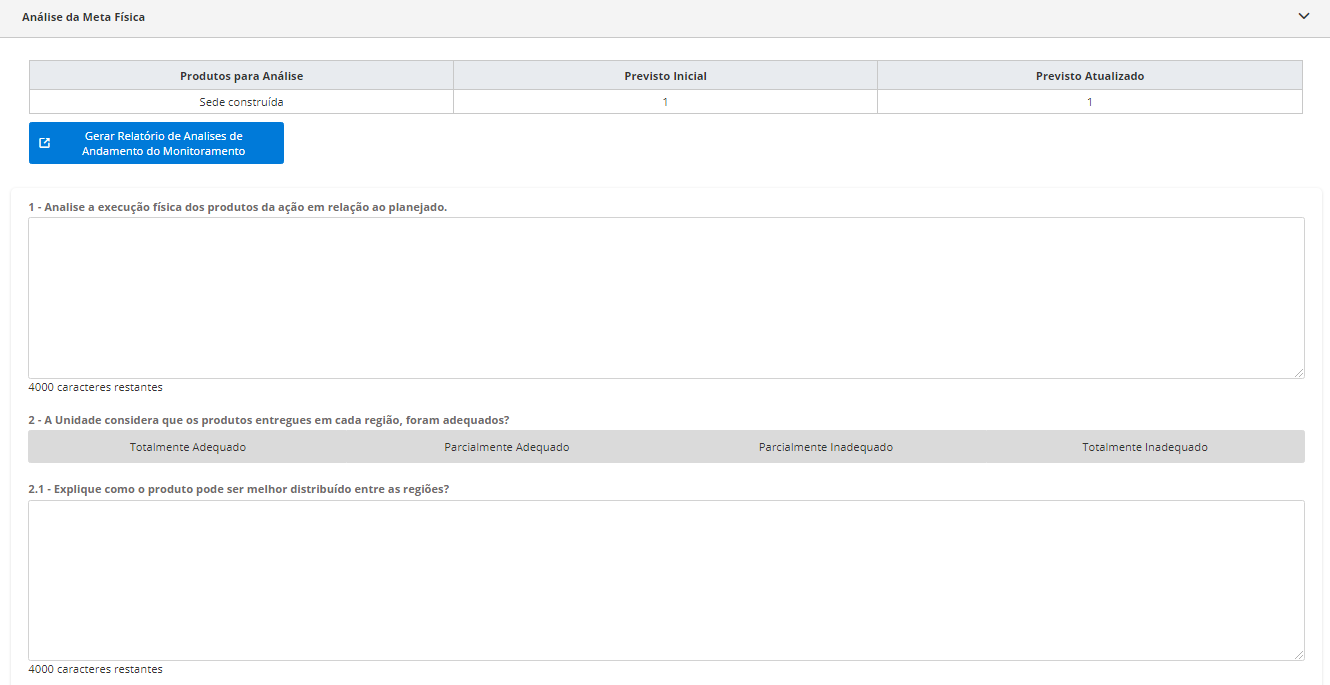 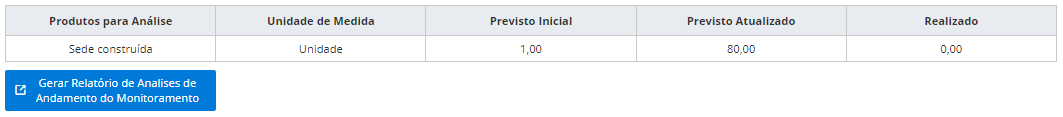 ATENÇÃO: relatório temporariamente indisponível.
Nas questões que citam a distribuição do produto por região, analisar conforme a distribuição do respectivo produto, podendo ser região e/ou Estado.
15
Avaliação da Ação – RAG 2021
2.3  Objetivo
O objetivo específico de uma ação, indica o resultado imediato produzido pela realização da ação, descrevendo seu propósito, ou seja, o que se pretende alcançar com a entrega do(s) produto(s) nela previsto(s). A relação entre a execução da ação e seu objetivo específico pode ser descrita através das questões orientadoras para avaliação deste item.
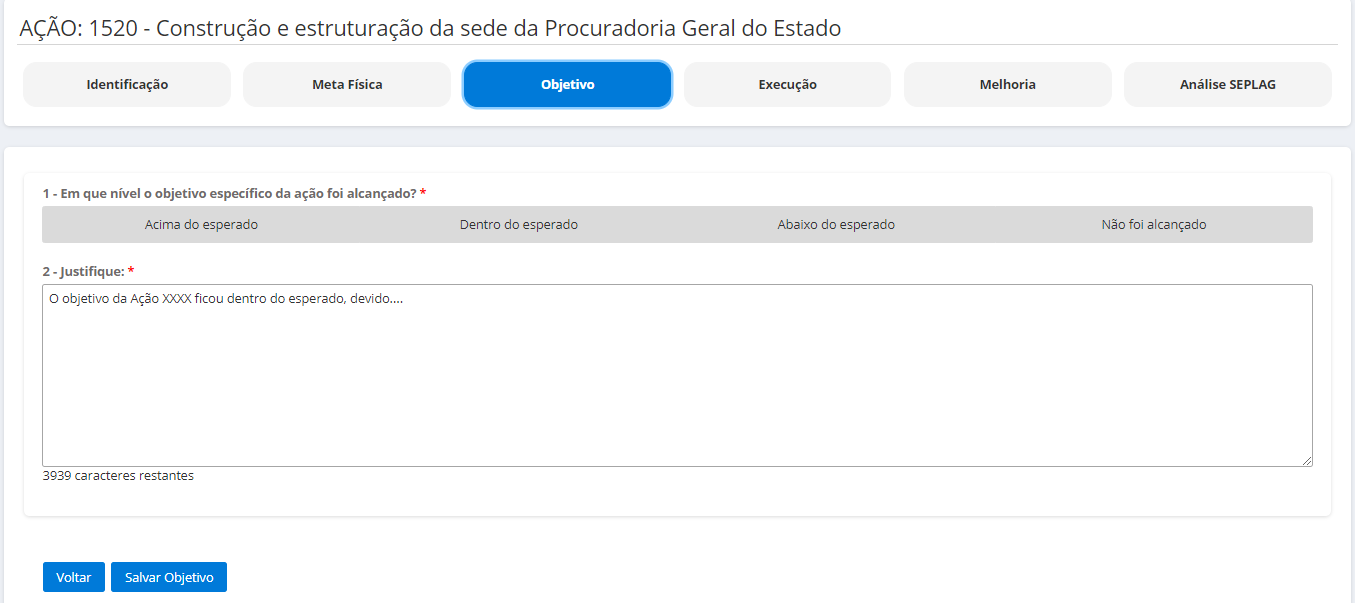 Após inserir informações, clique em Salvar
16
Avaliação da Ação – RAG 2021
2.4  Execução Orçamentária/Financeira
Apresenta quatro tópicos que organizam as informações e contribuem para as análises Orçamentárias/Financeiras da Ação:

Realização Orçamentária e Financeira da Ação;
Análise do PPD e COFD;
Disponibilidade Financeira;
Eficiência

Para acessar o detalhamento de cada tópico, basta o usuário clicar em cima do título desejado.
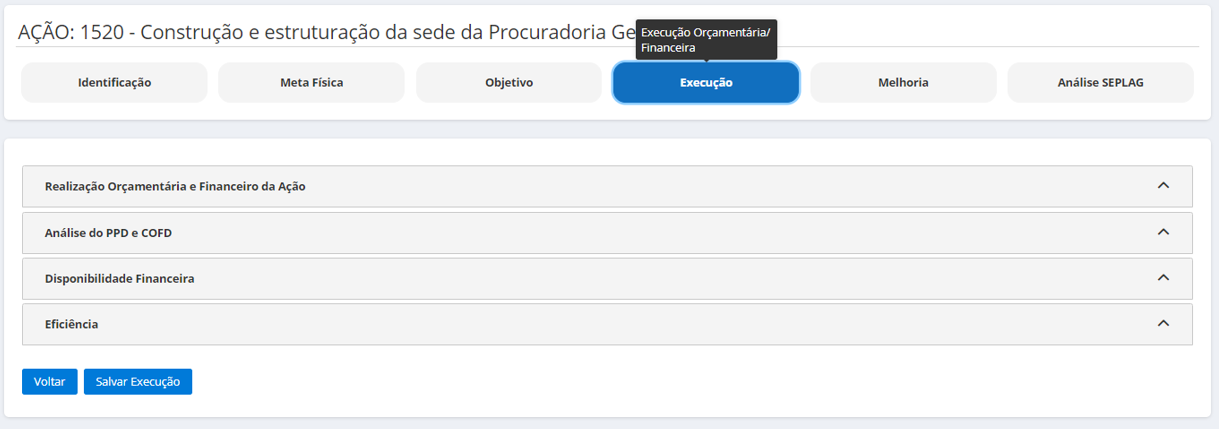 Após inserir informações, clique em Salvar
17
Avaliação da Ação – RAG 2021
2.4.1  Realização Orçamentária e Financeira da Ação

Este tópico apresenta as informações comparativas sobre a realização do orçamento em relação ao previsto na lei orçamentária e após os créditos e contingenciamentos.
 
Todas as informações são apenas para visualização, alimentadas via carga automática do FIPLAN (Tabela FIP 613). Se for necessário o detalhamento, o usuário deverá consultar o sistema FIPLAN, onde se originam os processos orçamentários e financeiros, através do Relatório de Alteração de QDD e Decretos.
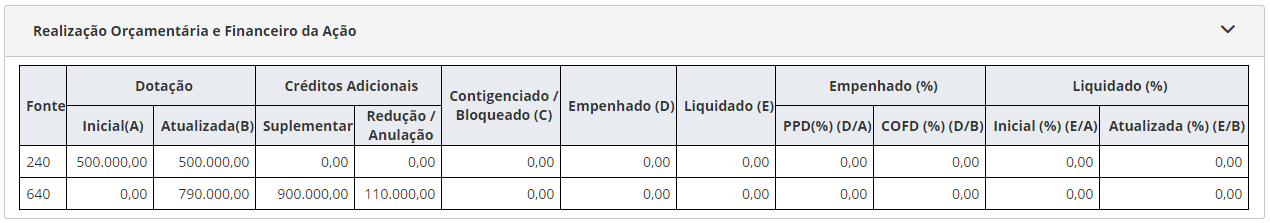 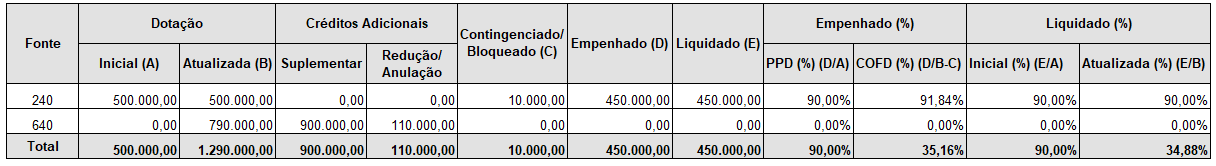 18
Avaliação da Ação – RAG 2021
2.4.2  Análise do PPD e COFD
Para avaliar a eficiência e eficácia dos resultados finais da despesa orçamentária/financeira, serão utilizados os parâmetros sugeridos pela régua da ABOP, aumentados em quatro vezes. Os conceitos e recomendações para auxiliar a análise desta aba, estão disponíveis no Manual Técnico de Elaboração do RAG 2021, disponível no site da SEPLAG (http://www.seplag.mt.gov.br/index.php?pg=ver&id=6269&c=114&sub=true) e na página inicial do sistema Monitora, opção Manuais e Autocapacitação (http://servicos.seplag.mt.gov.br/monitoraRag/).

PPD - Planejamento e Programação da Despesa (capacidade de planejar): através do resultado do PPD verifica-se como os órgãos estão efetivamente projetando a despesa, ou seja, se estão realizando corretamente a previsão do orçamento no processo do PTA. 

COFD - Análise da Capacidade Operacional Financeira da Despesa (capacidade de executar): através do resultado do COFD, podemos visualizar como os órgãos estão efetivamente executando os recursos, ou seja, como está a capacidade do órgão quanto à sua gestão financeira.
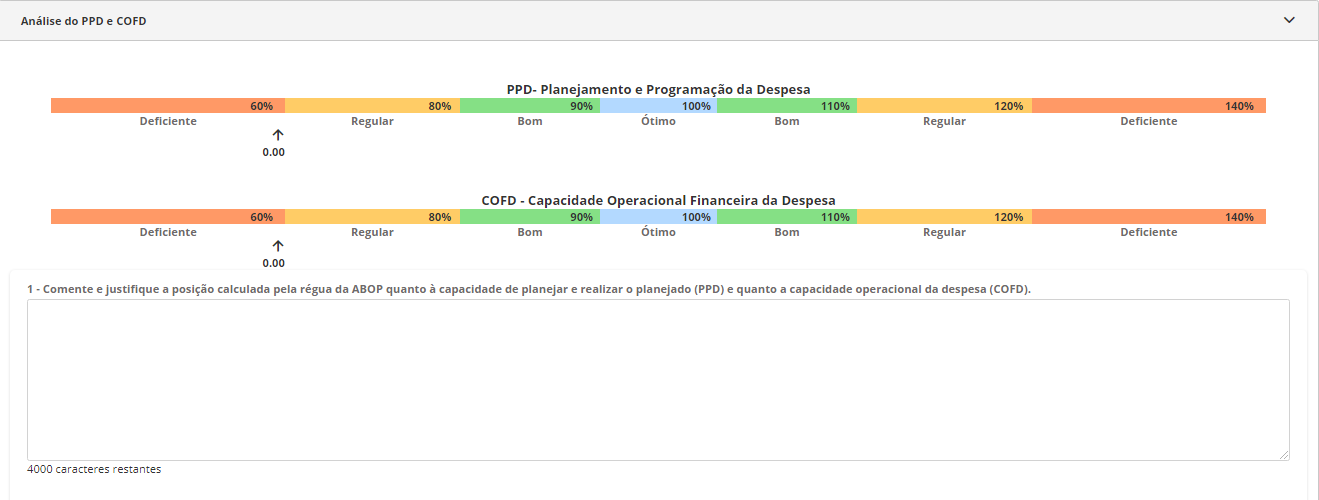 19
Avaliação da Ação – RAG 2021
2.4.3  Disponibilidade Financeira e Eficiência

Com base nas informações inseridas nas demais abas, para complementar a análise da Execução Orçamentária/Financeira, o usuário deve responder as questões referentes a Disponibilidade Financeira e Eficiência.
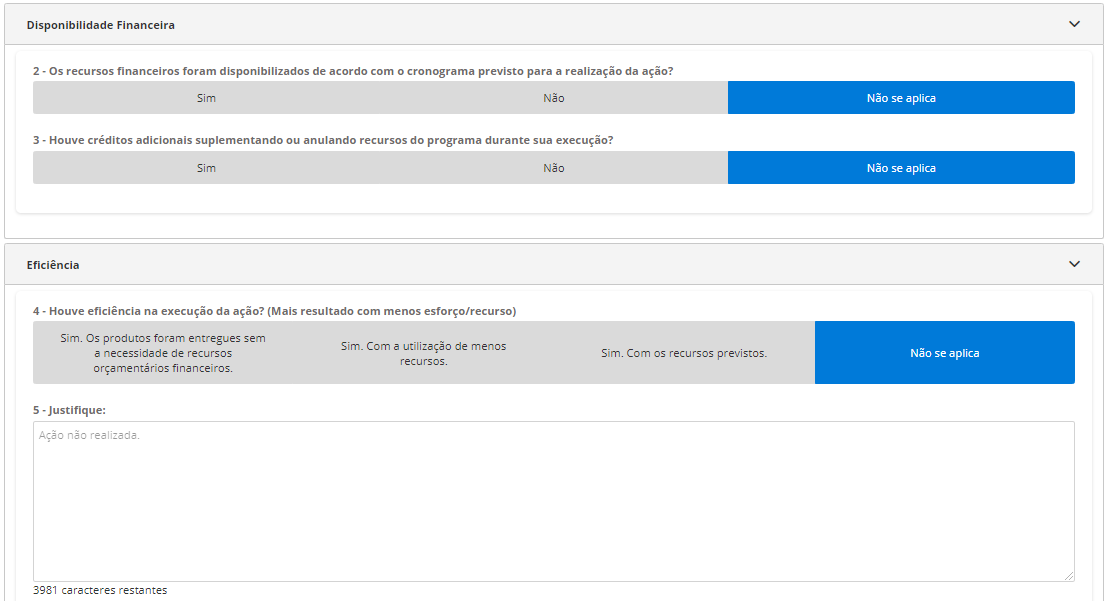 20
Avaliação da Ação – RAG 2021
2.5  Sugestões de Melhoria

Com base no planejamento e execução do Programa avaliado, o responsável pode dar sugestões para melhoria do processo de revisão da formulação da respectiva Ação no próximo ciclo do PPA.
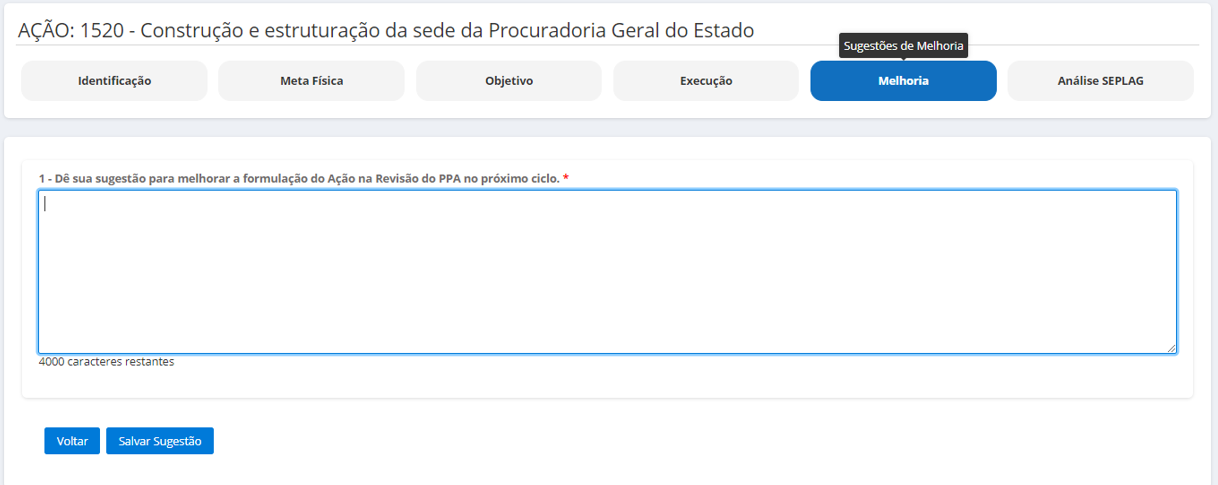 Após inserir informações, clique em Salvar
21
Avaliação da Ação – RAG 2021
2.6  Análise SEPLAG

Com base nos objetivos da avaliação anual:

prestar contas à sociedade;

aperfeiçoamento da gestão dos Programas e Ações do Plano Plurianual (PPA), da revisão anual e da elaboração da Lei Orçamentária Anual (LOA).

Neste sentido, a equipe da SEPLAG verificará se nas informações inseridas sobre a execução das Ações e Programas estão contidas as observações mais relevantes, de acordo com as sugestões e orientações disponibilizados às Unidades Setoriais, via normas (Instrução Normativa RAG 2021) e material orientativo (Manual Técnico de Elaboração do RAG 2021 e Tutoriais) disponibilizados no site da SEPLAG:
http://www.seplag.mt.gov.br/index.php?Pg=ver&id=6269&c=114&sub=true 
e no próprio Sistema Monitora, em sua página inicial: https://servicos.seplag.mt.gov.br/monitoraRag/).

A partir desse exame é que serão inseridas recomendações de ajuste e revisão das informações, a serem feitos pelos usuários no prazo fixado, conforme cronograma estabelecido na IN 08/2021 RAG 2021.
22
Avaliação da Ação – RAG 2021
As análises e recomendações da SEPLAG serão feitas no tópico:

Análise Geral da Ação pela equipe Central da SEPLAG: responsabilidade da Coordenadoria de Monitoramento e Avaliação – CMA e Superintendência de Formulação, Monitoramento e Avaliação – SFMA.
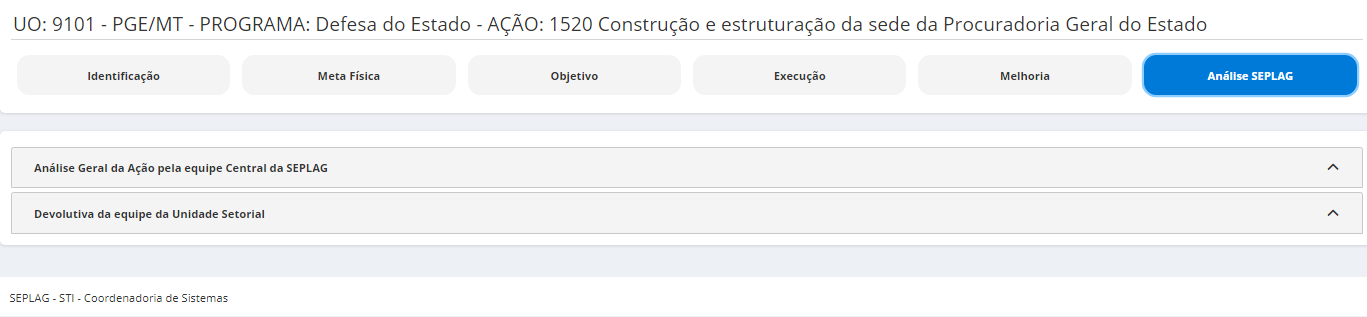 23
Avaliação da Ação – RAG 2021
Para se apropriar das recomendações, basta o avaliador clicar sobre o tópico desejado, que poderá visualizar as informações inseridas pela SEPLAG, organizadas por Ordem, Data, Analista Responsável e Análise.
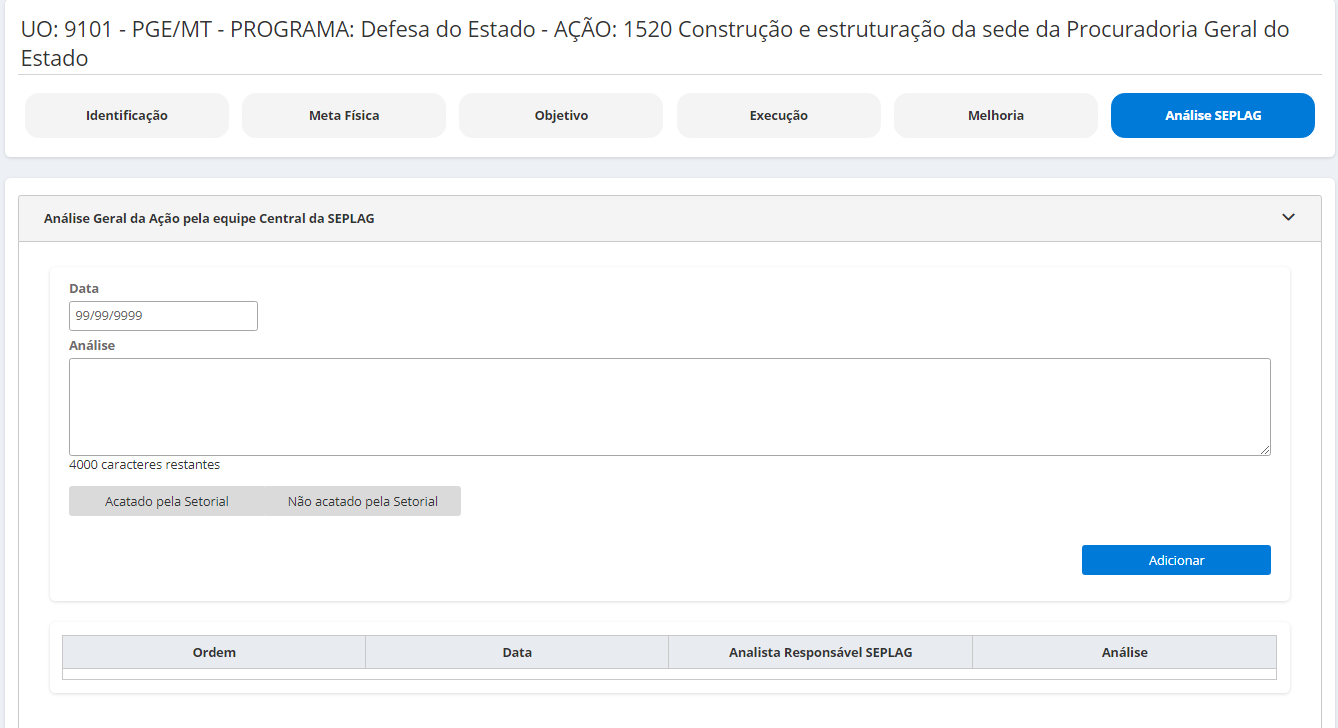 24
Avaliação da Ação – RAG 2021
E por último, o avaliador pode inserir uma devolutiva para SEPLAG, concordando ou não com as recomendações, basta clicar no tópico Análise Devolução da Ação, inserir a Data, a própria informação referente a devolutiva e depois clicar em Adicionar.
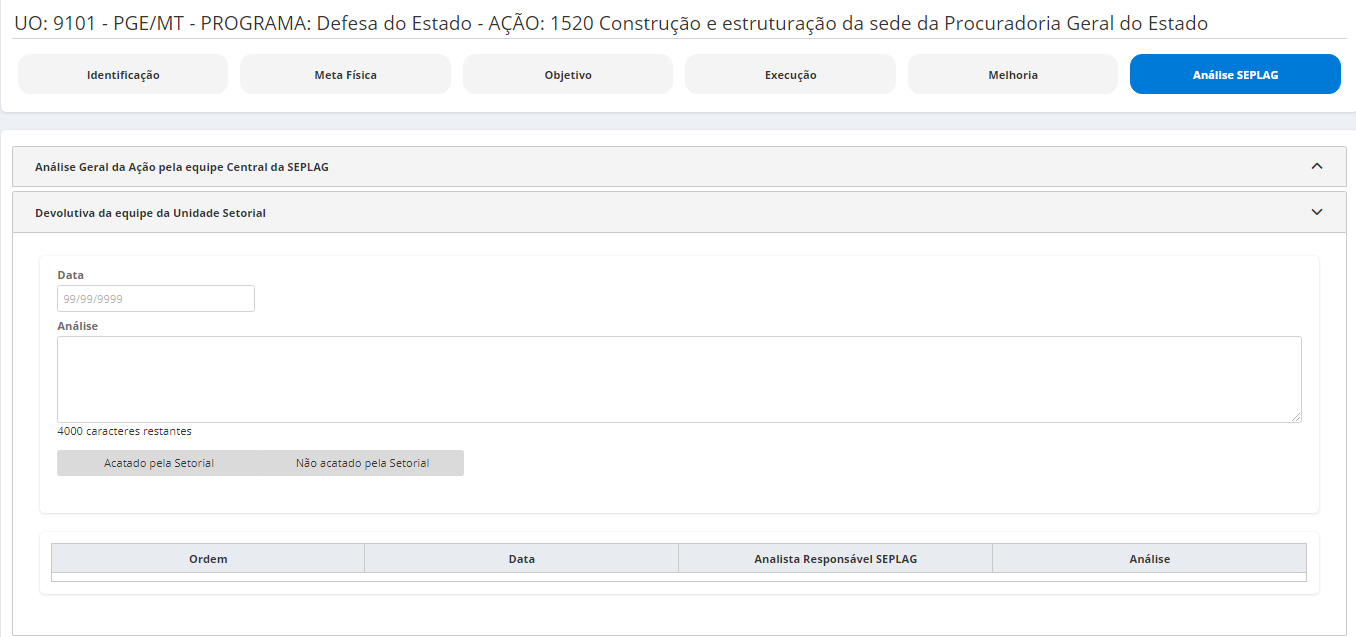 Após inserir informações, clique em Adicionar
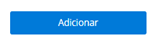 25
Avaliação da Ação – RAG 2021
3.  Observações Gerais:

Os conceitos e orientações que norteiam o processo de elaboração do RAG 2021, estão disponíveis na IN SEPLAG n° 08, de 15/10/2021, no Manual Técnico de Elaboração do RAG 2021 e nos demais Tutoriais sobre o RAG 2021, todos publicados no site da SEPLAG (http://www.seplag.mt.gov.br/index.php?pg=ver&id=6269&c=114&sub=true) e na página inicial do sistema Monitora (http://servicos.seplag.mt.gov.br/monitoraRag/).
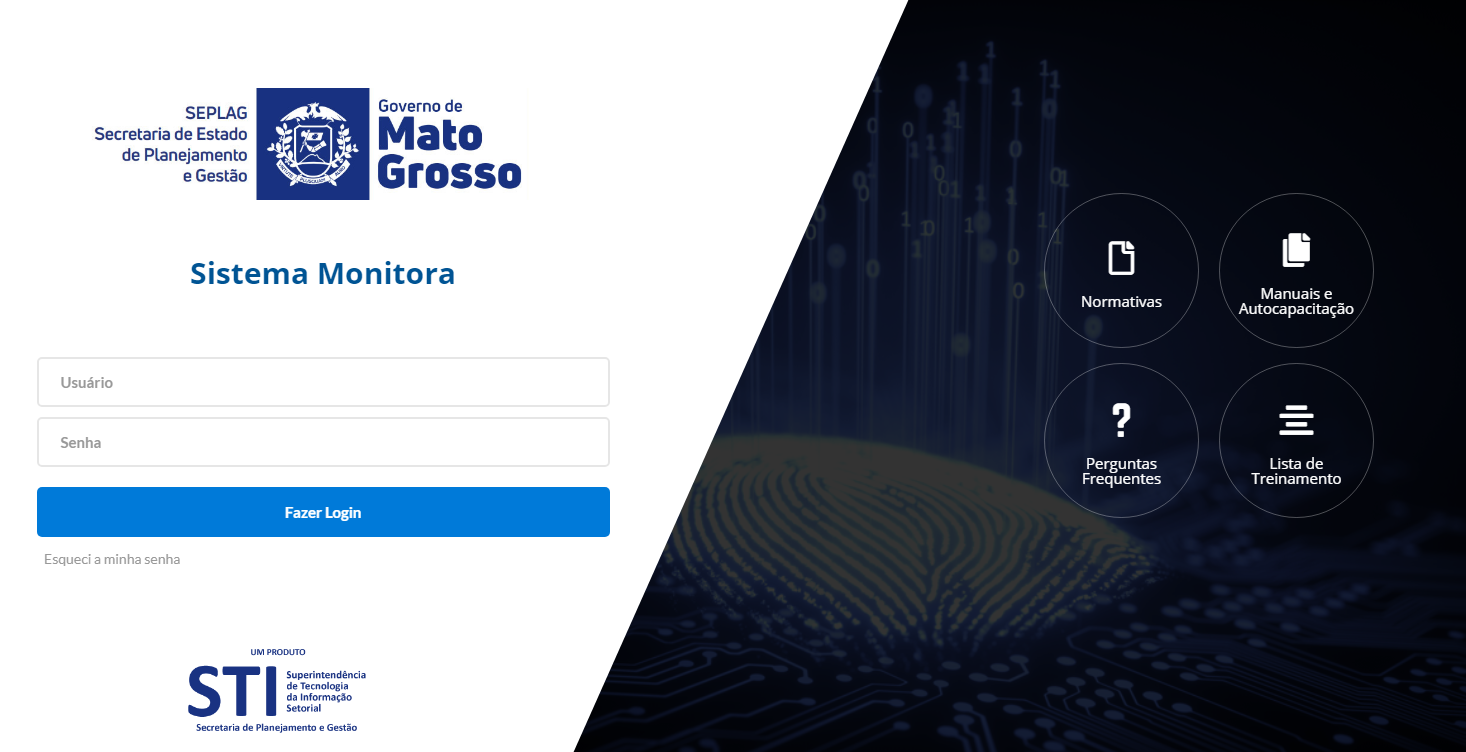 26
Avaliação da Ação – RAG 2021
3.  Observações Gerais:

Ao preencher cada campo, o usuário deve constantemente clicar na opção Salvar, pois caso o sistema fique ocioso (aproximadamente 15 minutos) haverá a queda da sessão, inclusive no caso de oscilação de energia ou internet e, consequentemente, os dados inseridos e não salvos não comporão a base dos dados. Sendo assim, torna-se imprescindível criar o hábito de salvar constantemente as informações inseridas, caso contrário, permanecerão apenas para visualização enquanto perdurar a sessão.

Todos os dados do planejamento e da execução orçamentária/financeira, tem como origem o sistema FIPLAN, que alimenta o RAG/MONITORA, através de carga automática e rotineira.

Campos obrigatórios de preenchimento na avaliação do Ação:

Aba Meta Física: coluna de Quantidade Realizada e a questão orientadora nº 01;
Aba Objetivo: todas as questões orientadoras serão obrigatórias (campos de respostas abertas e fechadas);
Aba Execução Orçamentária/Financeira: todas as questões orientadoras serão obrigatórias (campos de respostas abertas e fechadas);
Aba Sugestão de Melhoria: preenchimento não obrigatório;

Os campos obrigatórios não preenchidos, não impedem o salvamento das informações, porém torna o processo de avaliação incompleto e gera pendência de preenchimento no relatório específico.
27
Obrigado!
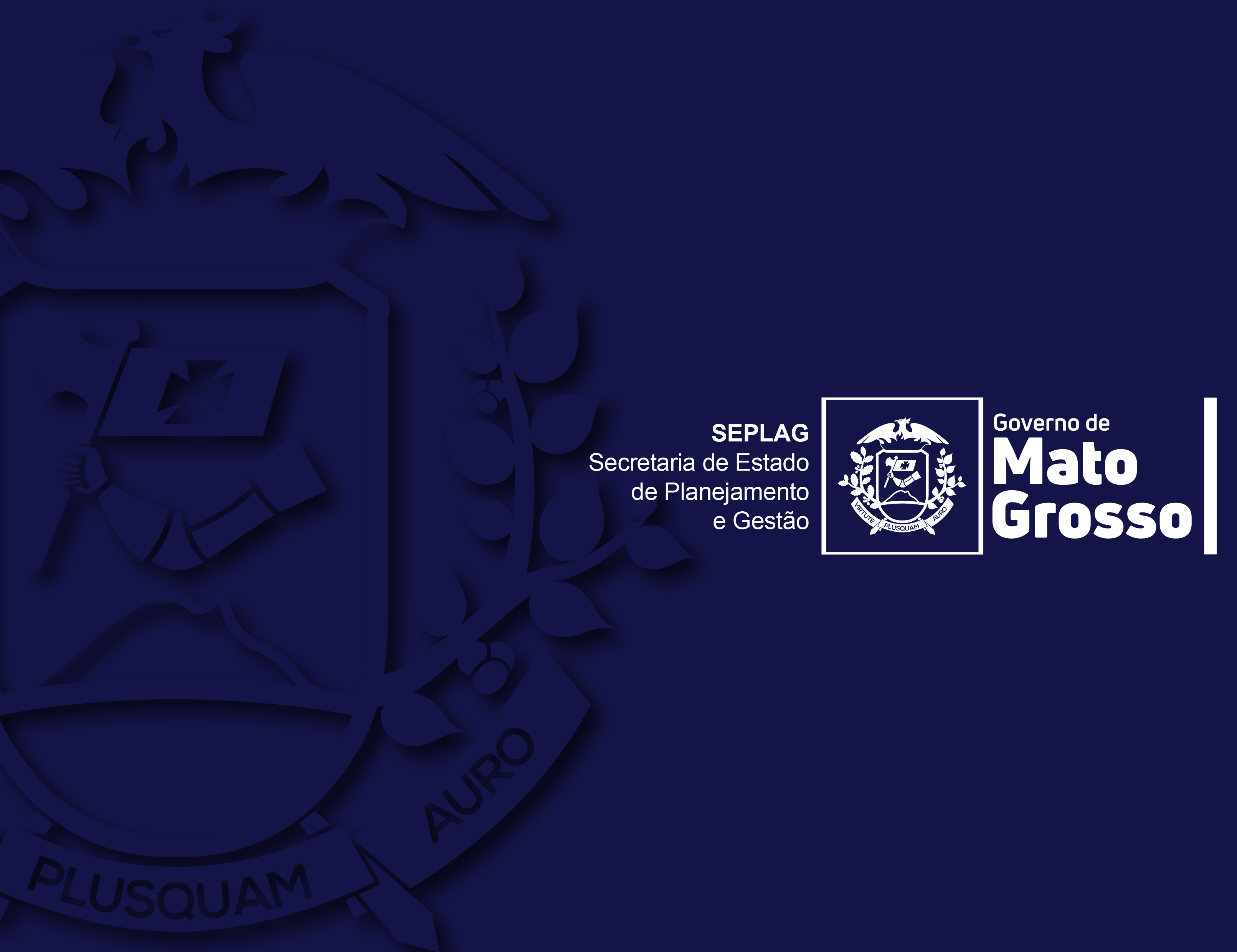 Secretaria Adjunta de Planejamento e Gestão de Políticas Públicas - SAPGPP
Superintendência de Formulações, Monitoramento e Avaliações - SFMA
Coordenadoria de Monitoramento e Avaliação - CMA
e-mail: monitora@seplan.mt.gov.br